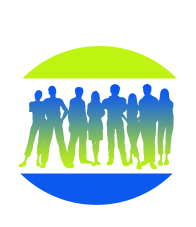 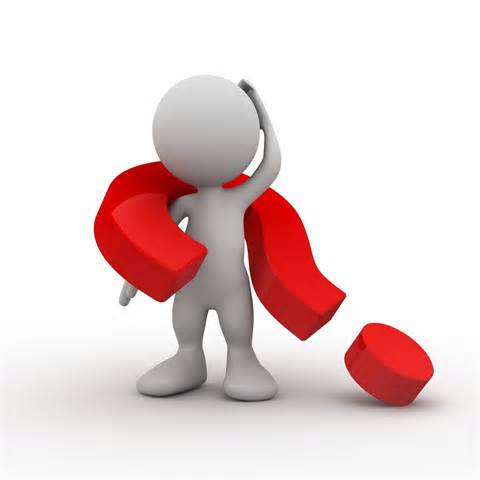 Is Consumer Law Still Adequate For its Purpose? Can Challenges Be Resolved? Can Improvement Be Achieved? Lina Caruana Cert. Ed. (Bristol),B.A. (Melit) Dip. Translation and Interpreting , M.A. Sociology (Melit) ACR Executive Committee Member
Consumer means of Redress
10th November 2016
Le Meridien Hotel & SPA St. Julians
European Consumer Centre Malta 
in collaboration with the 
Malta Competition and Consumer Affairs Authority
Maltese Legislation
Equity and Conscience 
Discretion
Precedents become obligatory law
German Civil Code
“A person who through a performance by another or in some other way at the expense of another has received something without any legal ground is bound to make restitution to the other. This obligation arises in the case in which the legal ground later falls away or the result contemplated by the performance as judged by the legal transaction in question fails to materialize”.
Law of Restitution
Multi-causal
Unjust payment 
Unjust enrichment and wrongs
Loopholes circling into a vicious circle 
Judgement do not separate unjust payment and unjust enrichment and wrongs 
Precedents become obligatory Law
Association for Consumer Rights Malta
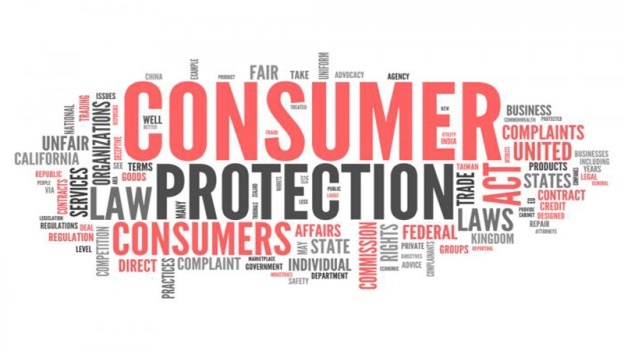 The Association for Consumer Rights promotes:
* consumer protection, 
* assists consumers in their queries and 
* educates the general public through talks,
the ACR website and telephone          communication system
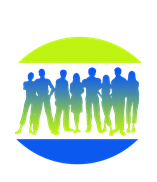 Consumers means of redress
Consumers means of redress are often clothed in equity so different approaches depending on a number of reasons including: 
interpretation of legislation, 
methods of practice and 
efficacy of law enforcement,
a consumer’s ability to understand his/her rights and 
how to seek redress,
lack of overall information for consumers, 
lack of adequate legal advice among others
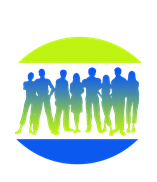 Misleading commercial practices
Misleading commercial practices containing false or inaccurate information are wide and varied
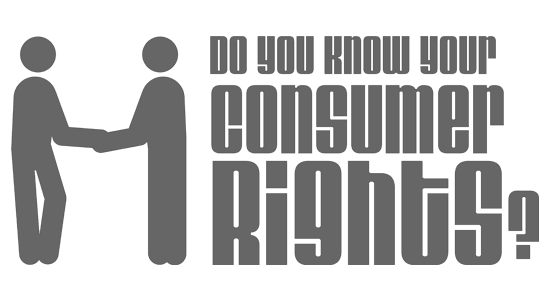 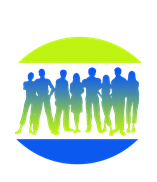 The law states which misleading commercial practices are unfair and prohibited in all circumstances
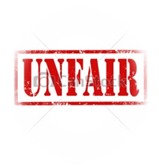 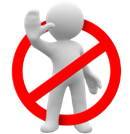 Falsely claiming to be a signatory to a  code of conduct;
Hidden persuasion – that is, inviting customers to purchase products at a specified price without indicating whether  he is actually in a position to deliver such goods, or if the trader shows a faulty sample of a product,  intending to promote  a different product ;
E.g. Falsely claiming that a product is able to cure illnesses;
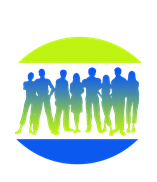 The law states which misleading commercial practices are unfair and prohibited in all circumstances
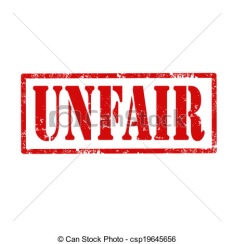 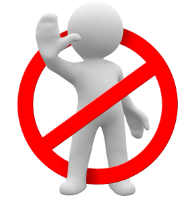 Describing a product as  being “free”, if the consumer has to pay anything  it must be stated before hand by the dealer. 
Stating or creating the impression that a product can legally be sold when this is not the case;
Seeks payment for a marketed product that the consumer has not ordered.
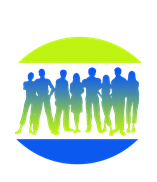 A recent study by the EU Commission on EU Consumer Law in all 28 Members focused on
Unfair commercial practices and marketing
Contract conclusion and performance
Injunctions
Cross-cutting issues
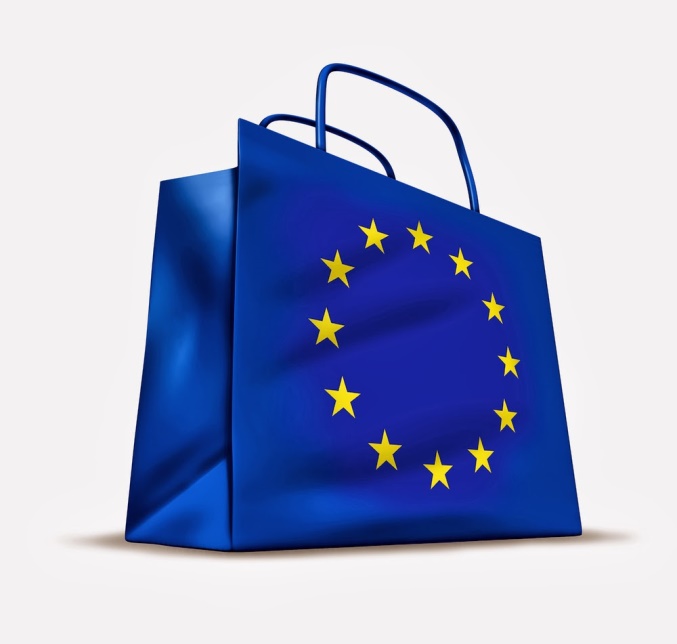 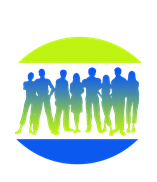 The Association for Consumer Rights (ACR) noted that:
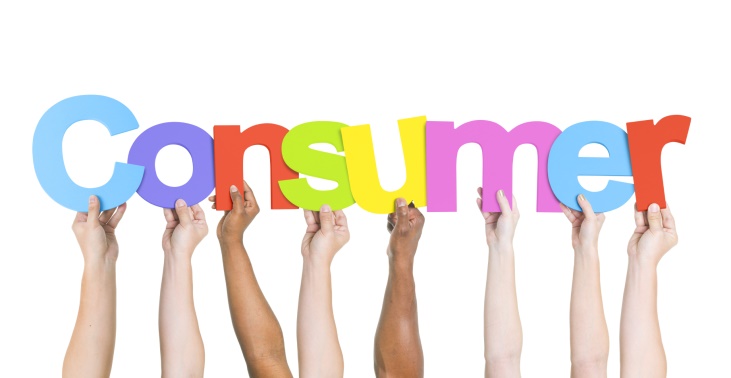 Effectiveness of  Unfair Commercial Practices and marketing depends on  empowerment of both the consumer and the organisation representing the consumer
“Black listed dealers” need to be legally reprimanded 
Financial services – call for stronger measures to ensure and enforce the giving of accurate information
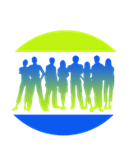 Contract conclusion and performance
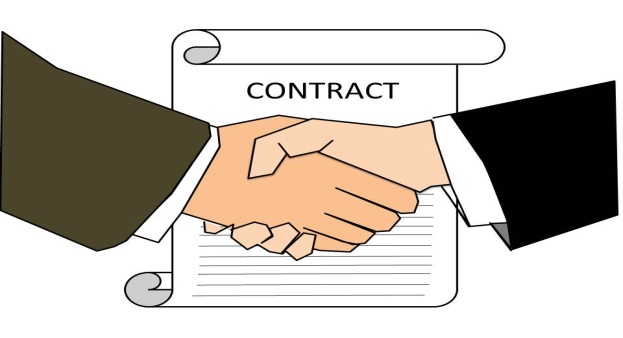 Pre-selling contracts need to be clear to provide indicative lists avoiding difficulties in seeking redress
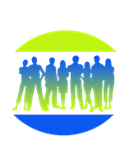 Injunctions
Volkswagen emissions scandal 

Telephony bills
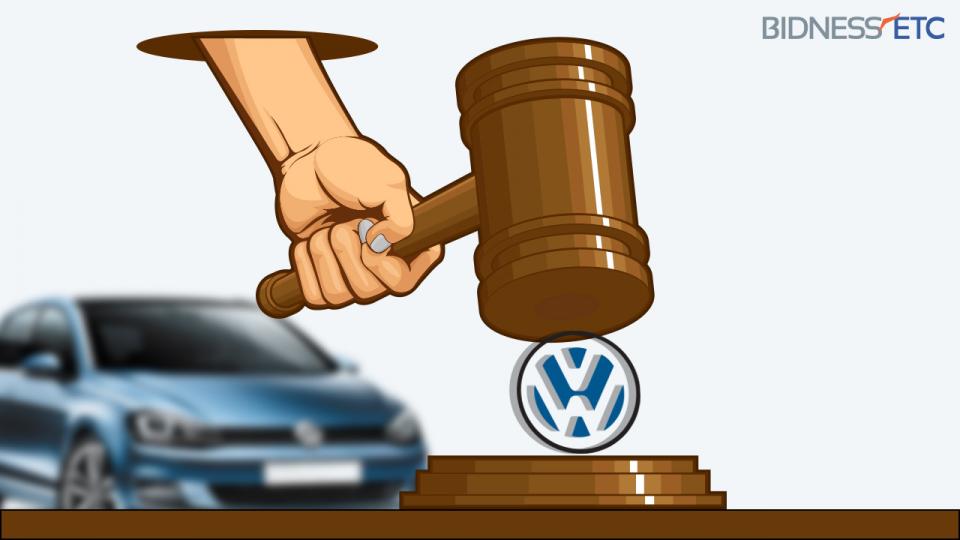 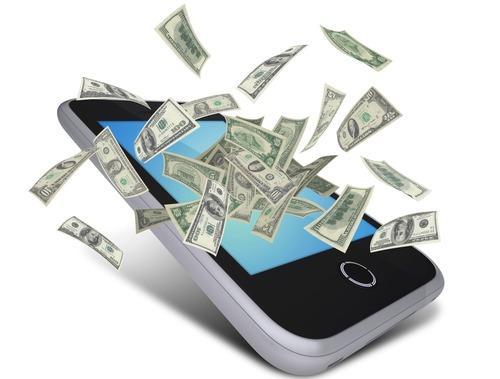 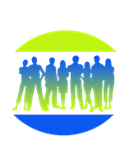 Cross-cutting Issues
It is important that consumers be pro-active rather than seek redress as a result of lack of information provided by the seller
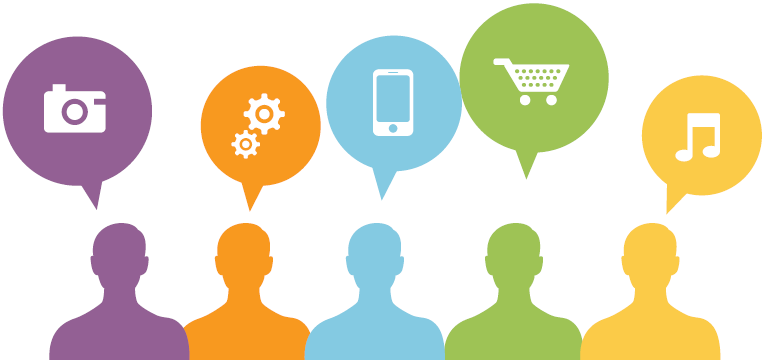 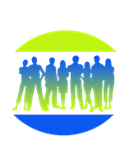 Awareness and protection of consumers
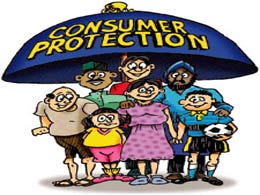 Over all awareness and protection of consumers against unfair commercial practices has increased mainly because of more use of various media which are increasingly becoming providers of information. Empowering the consumer remains vital.
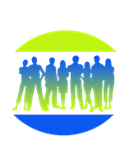 The Digital Agenda
Shop Online Information 
•  e-mail address of the trader
•  any delivery restrictions in certain countries
•  the right to cancel the order within 14 days
•  available after-sales services
•  dispute resolution mechanisms
•  trade register number of the trader
•  professional title and VAT details of the trader (if applicable)
•  professional association to which the trader belongs (if applicable)
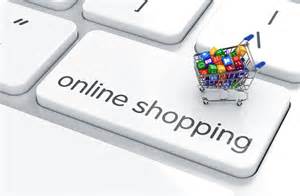 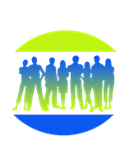 Association for Consumer Rights Vision
Cyber Safety  awareness campaign
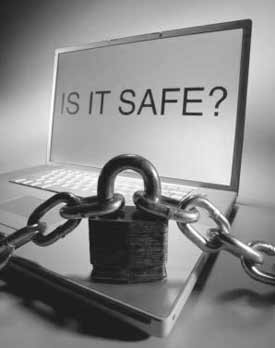 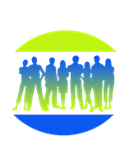 Association for Consumer Rights Malta
This NGO offers help to consumers who need it to seek redress
Domestic appliances guarantee was ignored 
The seller refuses to abide by the guarantee 
Complaints about leaving a deposit
Problems with return of goods and a credit note for refund
About labelling and specifications
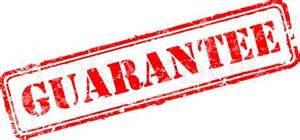 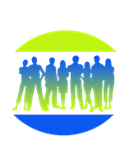 General comments from complaints
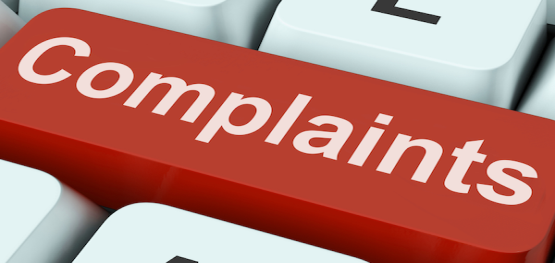 There is a need for binding measures 
Do sanctions work in practice ?
There is a need for deeper expertise from lawyers to act re precedents by creating new ones ,for these will become law 
Hurdles in the Courts of Law can then be improved by lawyers who practice in Consumer Rights 
Law enforcement must be emphasized
Actual implementation must take place
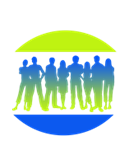 Legal expertise
Lawyers are the best people to debate on the issue and to find solutions accordingly
Their greatest achievement could be if they can manage to break through past precedents and create new ones
This is one way of how the Law can be improved
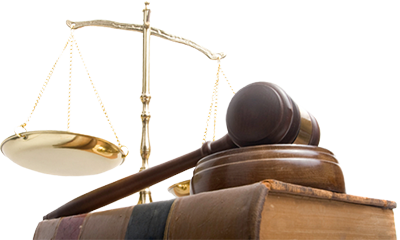 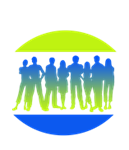 People are the core of society
It is social action which makes a just or unjust society
Collaboration in the community constitutes a cohesive society
Unjust payment and enrichment at the expense of others contributes towards a corrupt and decadent society
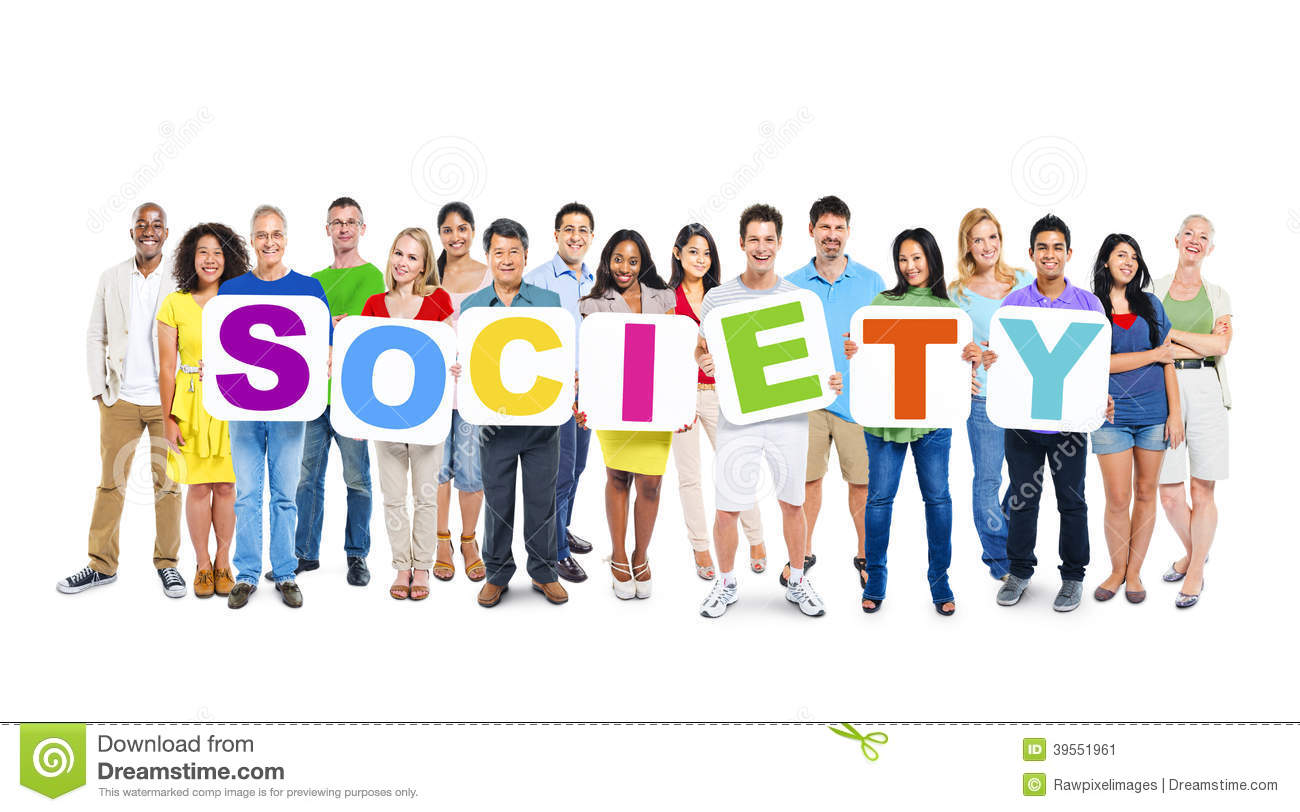 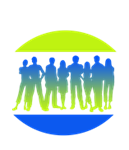 Mode to improve on consumer law
Streamline all the prohibitory and enforcement laws for fair trading in an easily accessible legal instrument which makes it easier for lawyers to curtail the time they spend in searching for a solution
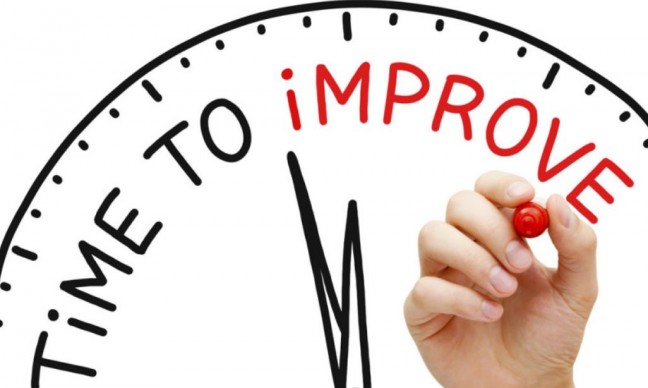 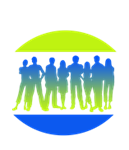 Cross border regulation
Cross border regulation offers more scope for revision as do pricing and other issues concerning clear data to the consumers about specifications and performance for what is being paid for including wrongs arising from it
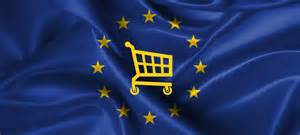 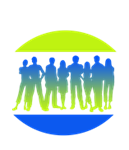 CONCLUSION
Action should  not simply  be limited by the everyday concerns of a disappointed consumer but through these narratives  we need to see how both the consumer and the seller respond to each other. This calls for appropriate sociological studies about the behaviour of the consumer, the seller and the dynamics of supply and demand in an expanding economy
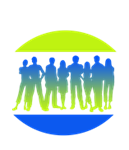 Consumer Law Still Adequate For its Purpose? Can Challenges Be Resolved? Can Improvement Be Achieved?
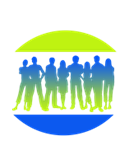 Lina Caruana Lina Caruana Cert. Ed. (Bristol),
B.A. (Melit) Dip. Translation and Interpreting (Melit) , M.A. Sociology (Melit) ACR Executive Committee Member